আজকের ক্লাশে সবাইকে স্বাগত
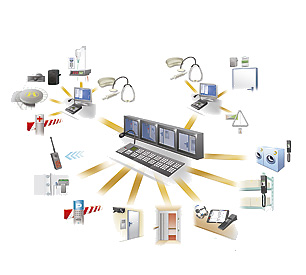 পরিচিতি
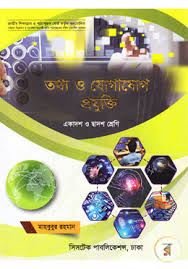 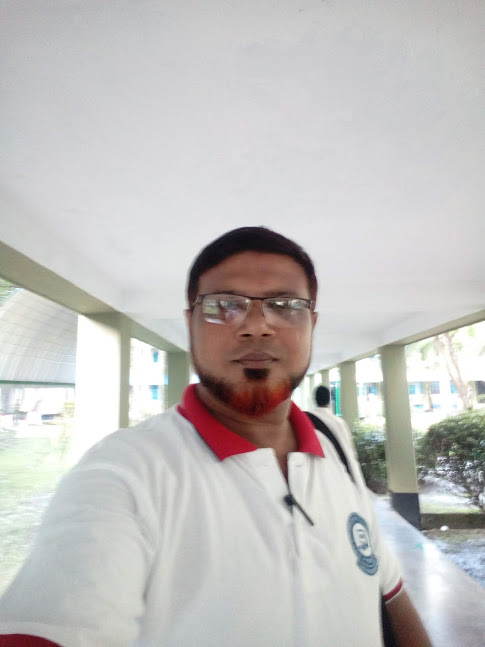 শ্রেণী-একাদশ
   বিষয়ঃ তথ্য ও যোগাযোগ প্রযুক্তি
                       অধ্যায়- দ্বিতীয়
ডেটা কমিউনিকেশন সিস্টেম 
সময়ঃ ৫০ মিঃ
মোঃ আব্দুর রাজ্জাক খোকন                       প্রভাষক
লালপুর মডেল কলেজ       তানোর,রাজশাহী।মোবাইল নং-০১৭১২০০৭১৮৯
নিচের ছবি গুলো দেখ
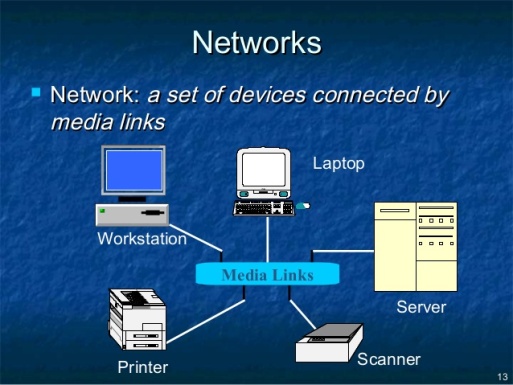 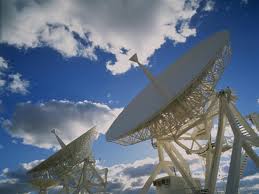 নিচের ছবি গুলো দেখ
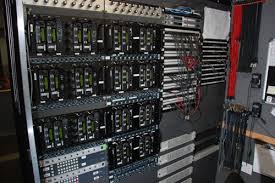 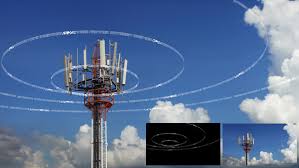 পাঠ ঘোষনা
আজকের পাঠের বিষয়
ডেটা কমিউনিকেশন সিস্টেম
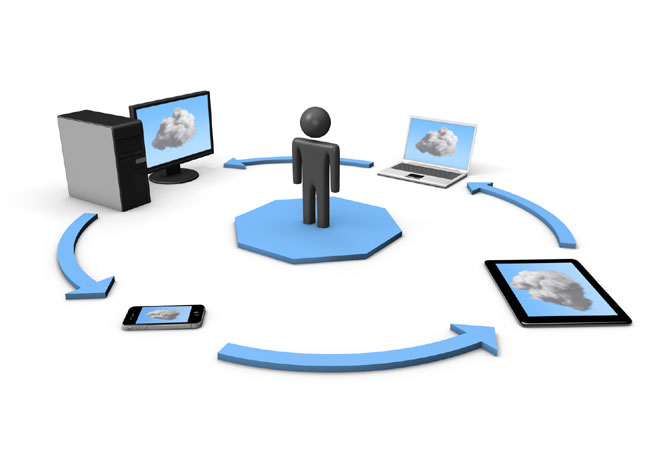 শিখনফল
এই পাঠ শেষে শিক্ষার্থীরা...
১। ডেটা কমিউনিকেশন সিস্টেম কী তা বলতে পারবে ;
২। ডেটা কমিউনিকেশন সিস্টেমের উপাদানসমূহের নাম লিখতে পারবে ;
৩। ডেটা কমিউনিকেশন সিস্টেমের গুরুত্ব ব্যাখ্যা করতে পারবে ।
ছবি গুলি দেখ
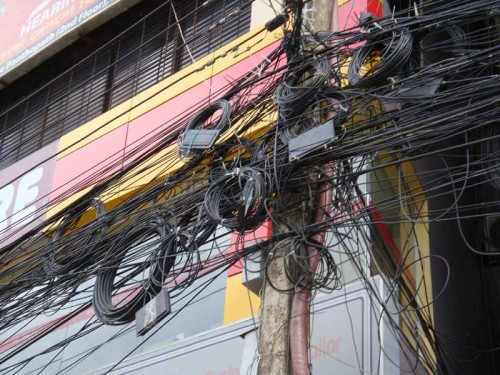 দূরবর্তী সংযোগ
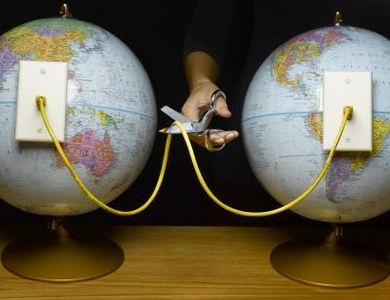 নিকটবর্তী সংযোগ
ডেটা কমিউনিকেশন সিস্টেম
কমিউনিকেশন শব্দটির অর্থ হল যোগাযোগ। কোন কিছুর সাহায্যে এক প্রান্ত থেকে অন্য প্রান্তে তথ্য আদান-প্রদান করায় হল কমিউনিকেশন।
কমিউনিকেশন দুই প্রকার -
নিকটবর্তী সংযোগ (Local Communication)
দূরবর্তী সংযোগ    (Remote Communication)
ডেটা কমিউনিকেশন
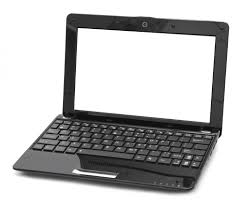 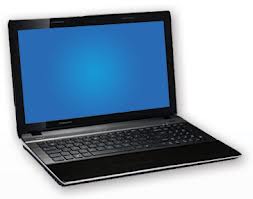 hi
hi
কম্পিউটার কিংবা অন্য যন্ত্রের মাধ্যমে একস্থান হতে অন্য স্থানে ডেটা স্থানান্তরকে প্রক্রিয়াকে ডেটা কমিউনিকেশন বলে।
একক কাজ
ডেটা কমিউনিকেশন সিস্টেম কি ?
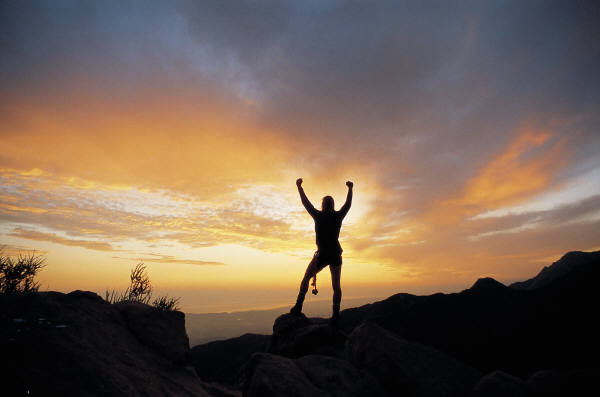 ডেটা কমিউনিকেশন সিস্টেমের উপাদানসমূহ
ডেটা কমিউনিকেশন এর অংশ
উৎস  (Source), 
   প্রেরক (Transmitter), 
মাধ্যম (Medium), 
প্রাপক (Receiver), 
গন্তব্য  (Destination)s
ডেটা কমিউনিকেশন এর উপাদান
ডেটা কমিউনিকেশনের মৌলিক উপাদান হলো পাঁচটি-
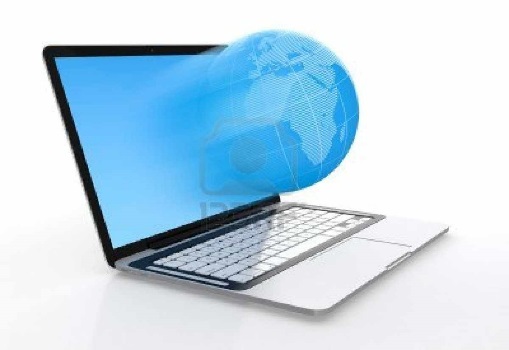 ১। উৎস
৪. গ্রাহক বা প্রাপক
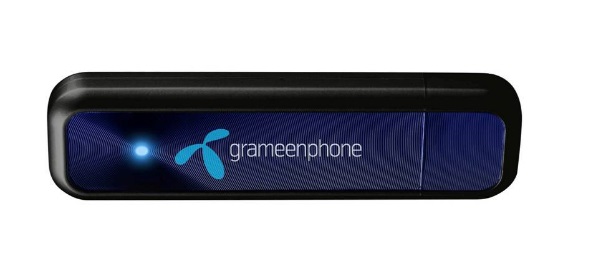 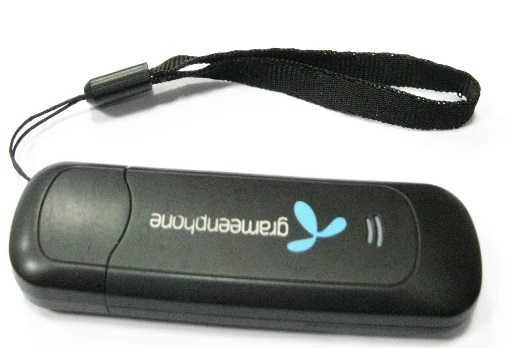 ২। প্রেরক
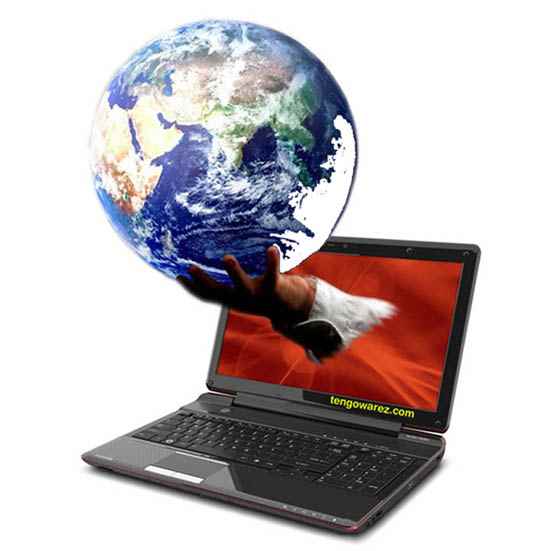 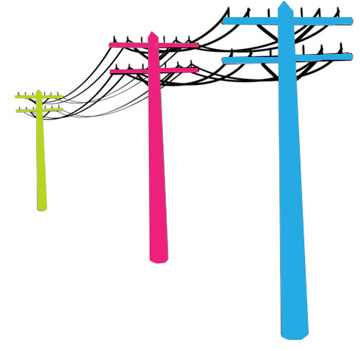 ৫. গন্তব্য
৩. কমিউনিকেশন মাধ্যম
ডেটা কমিউনিকেশন এর উপাদান
গন্তব্য সিস্টেম
উৎস সিস্টেম
ট্রান্সমিশন সিস্টেম
মাধ্যম
(Medium)
গন্তব্য
(Destination)
প্রাপক
(Receiver)
উৎস
(Source)
প্রেরক
(Transmitter)
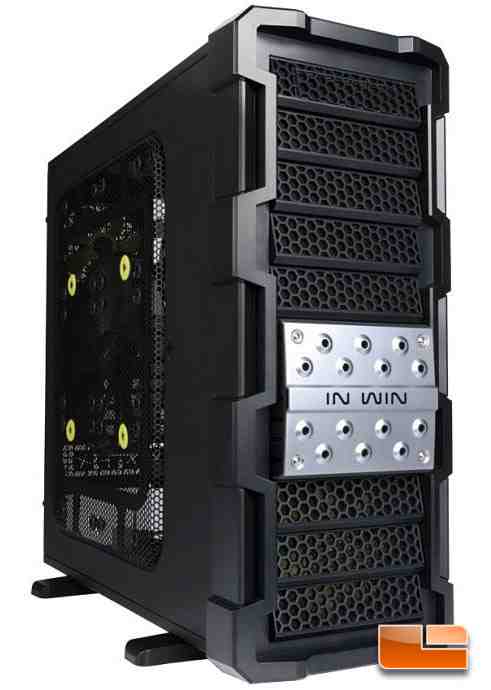 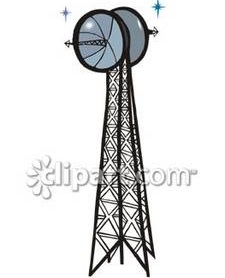 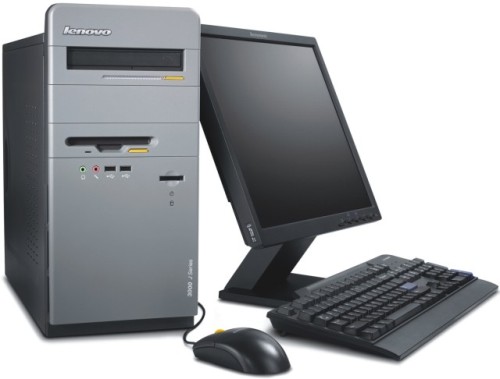 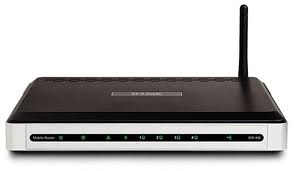 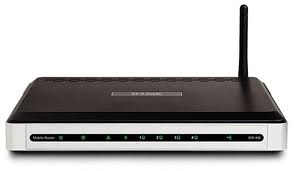 Modem
Modem
Transmitter
Computer
Server
জোড়ায় কাজ
ডেটা কমিউনিকেশন সিস্টেমের উপাদানসমূহ নাম লিখ ?
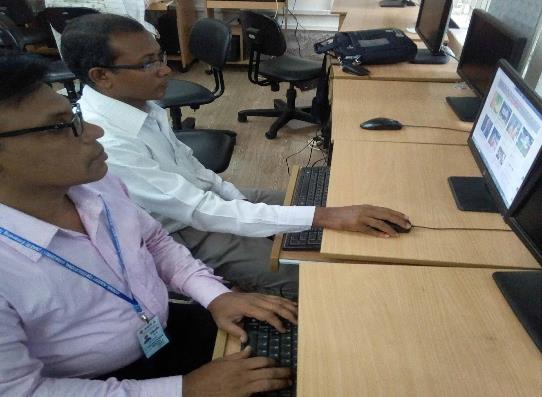 ডেটা কমিউনিকেশন সিস্টেমের গুরুত্ব
ডেটা কমিউনিকেশন যন্ত্র
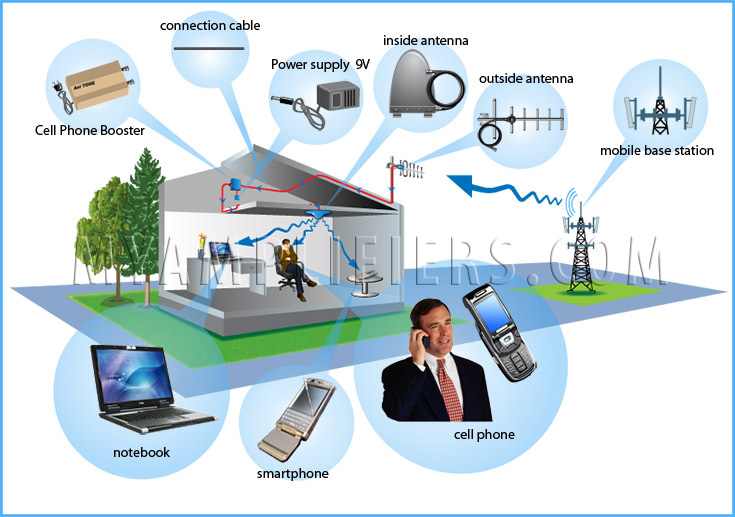 ডেটা কমিউনিকেশন এর গুরুত্ব
ডেটা কমিউনিকেশন এর গুরত্ব বা প্রয়োজনিয়তা বর্তমান বিশ্বে অনেক । যেমন- দ্রুতগতিতে,বিশ্বের  যে কোন স্থানে, সবচেয়ে কম খরচে, সম্পূর্ণ বিশ্বস্ততার সাথে বা গোপণীয়তায় তথ্য আদান প্রদান করা যায় ।
  তাৎক্ষনিক বা অনলাইন পদ্ধতিতে তথ্য আদান প্রদান করা যায় বলে শ্রমের অপচয় রোধ করা যায় ।
ডেটা কমিউনিকেশন এর গুরুত্ব
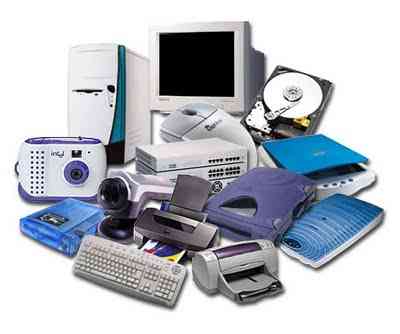 সিস্টেম হচ্ছে এমন একটি সমন্বিত ব্যবস্থা যা কোনো উদ্দেশ্য বা লক্ষ্য অর্জনের জন্য উপাদানের সমন্বয়ে গঠিত হয়ে থাকে।
আর কমিউনিকেশন সিস্টেম বলতে বুঝি পারস্পারিক যোগাযোগের লক্ষ্য অর্জনের জন্য কতগুলো উপাদানের সমন্বয়ে গঠিত কোনো সমন্বিত ব্যবস্থা
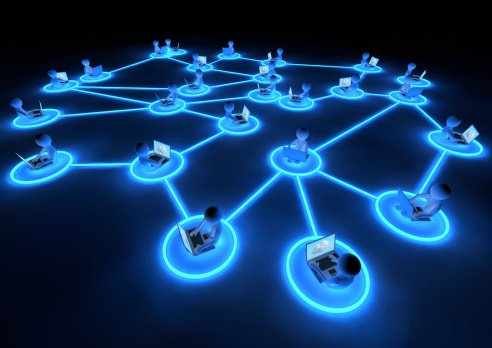 ডেটা কমিউনিকেশন এর গুরুত্ব
যে পদ্ধতিতে আমরা উপাত্ত বা তথ্যকে এক স্থান থেকে অন্য স্থানে কিংবা এক ডিভাইস থেকে অন্য ডিভাইসে একটি নির্দিষ্ট চ্যানেলের মাধ্যমে স্থানান্তরিত করে এবং সেই তথ্য সংগ্রহ করে ব্যবহার করতে পারি তাকে কমিউনিকেশন সিস্টেম বলে।
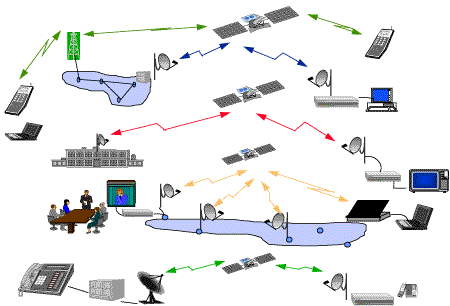 ডেটা কমিউনিকেশন এর গুরুত্ব
একটি সময় ছিল যখন মানুষ এক জায়গা থেকে অন্য জায়গায় তথ্য পাঠাতো-
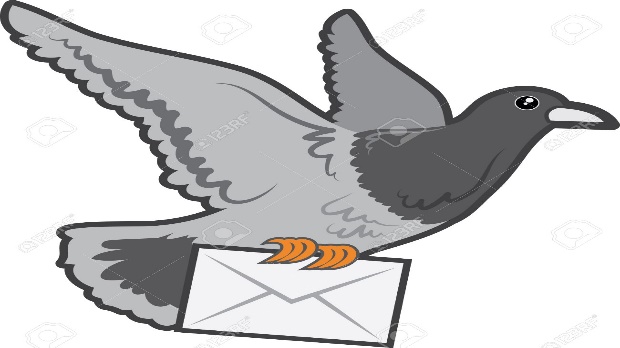 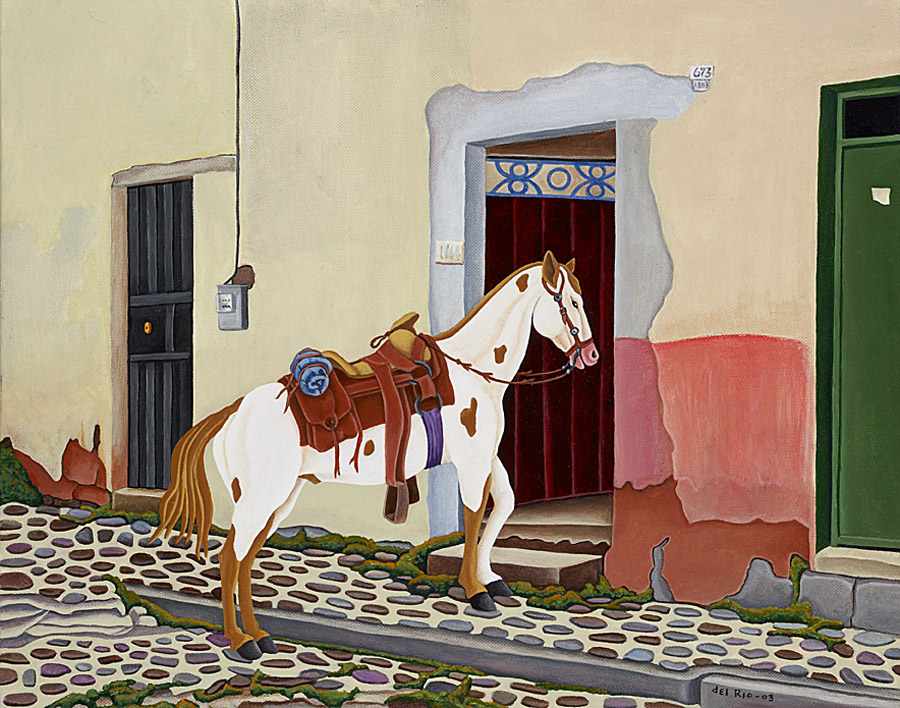 সভ্য জাতিগুলোর মধ্যে প্রচলন ছিল-
পায়রার পায়ে বেঁধে
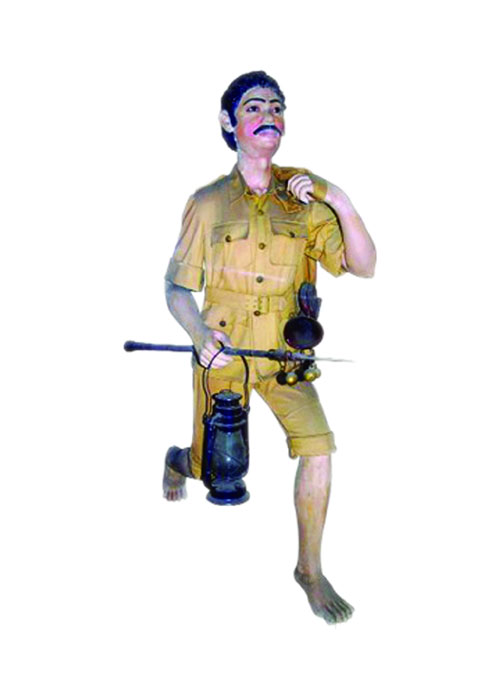 ঘোড়ার ডাকেরও
এক জায়গা থেকে খবর অন্য জায়গায় পাঠানোর জন্য কিছুকাল পূর্ব পর্যন্ত আমাদের দেশে  প্রচলিত ছিল
রানারের ব্যবস্থা
ডেটা কমিউনিকেশন সিস্টেমের গুরুত্ব
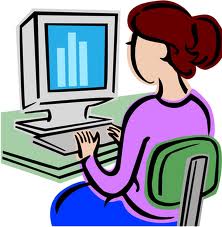 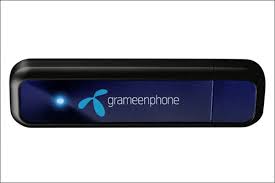 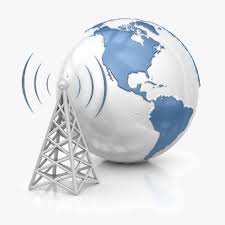 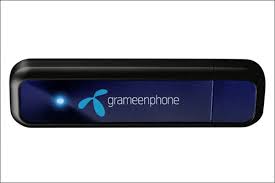 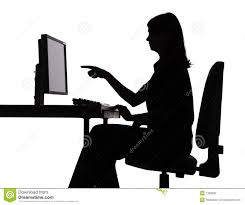 প্রাপ্রক
উদাঃ মডেম
প্রেরক
উদাঃ মডেম
উৎস
মাধ্যম
গন্তব্য
ডেটা কমিউনিকেশন সিস্টেমের গুরুত্ব
উৎস (Source): 
যে ডিভাইস হতে ডেটা তৈরি হয় তাকে উৎস বলে।  যেমন-
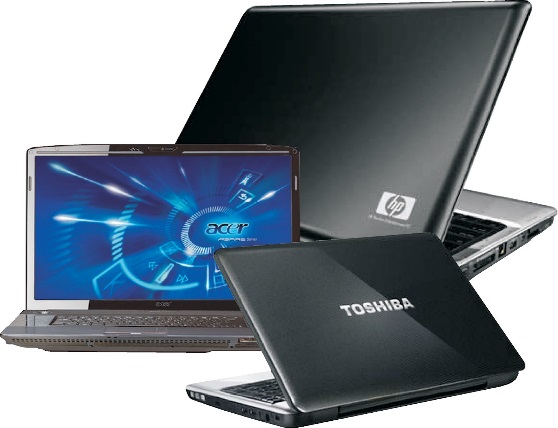 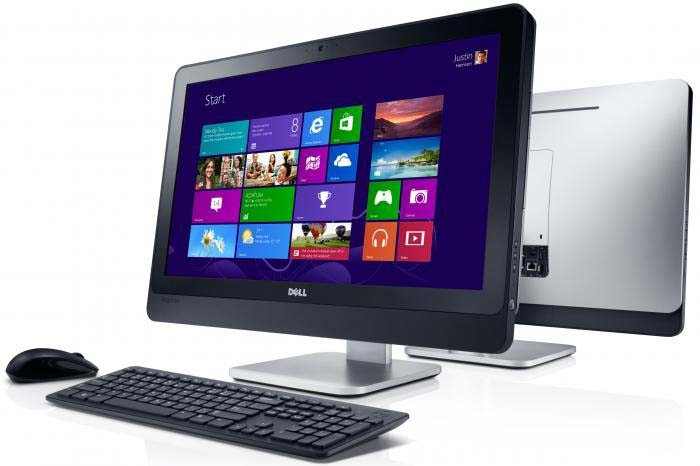 কম্পিউটার
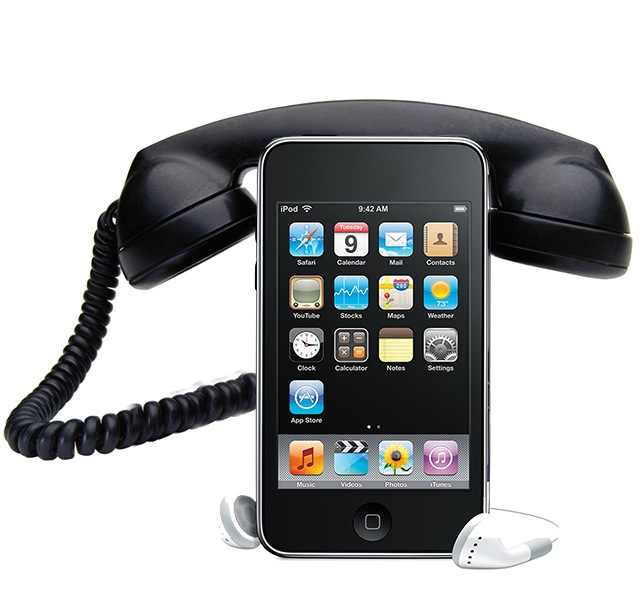 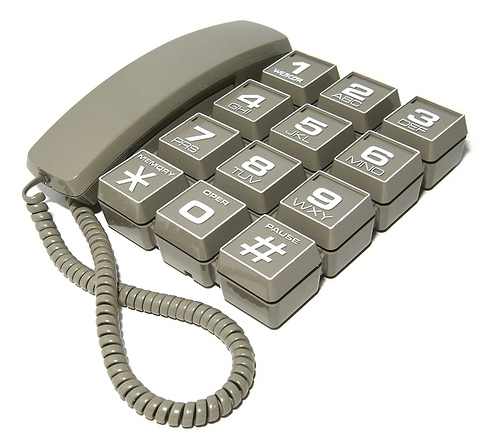 টেলিফোন
ডেটা কমিউনিকেশন সিস্টেমের গুরুত্ব
প্রেরক (Transmitter): 
	উৎস হতে ডেটা নিয়ে যে যন্ত্র কমিউনিকেশন মাধ্যমে পাঠায় তাকে বলে প্রেরক যন্ত্র। 
     যেমন-
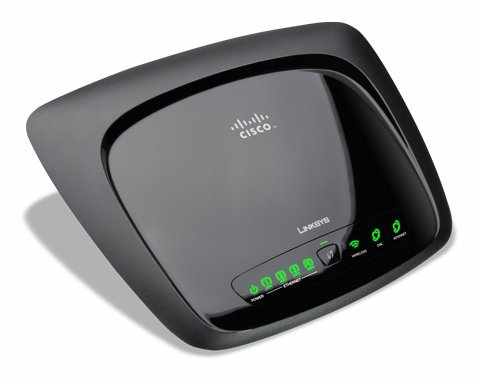 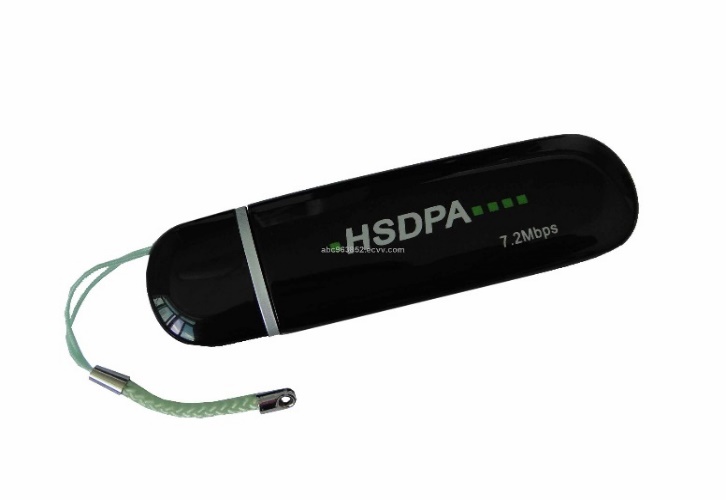 মডেম
ডেটা কমিউনিকেশন সিস্টেমের গুরুত্ব
কমিউনিকেশন চ্যানেল বা মাধ্যম   (Medium): 
যার মধ্যে দিয়ে ডেটা ট্রান্সমিট হয় তাকে চ্যানেল বা মাধ্যম বলে।   
যেমন-
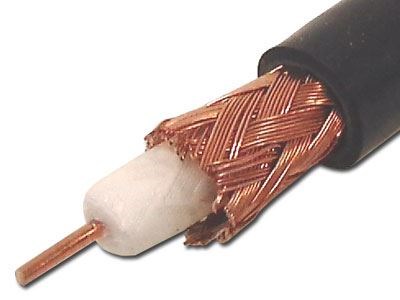 ক্যাবল বা তার
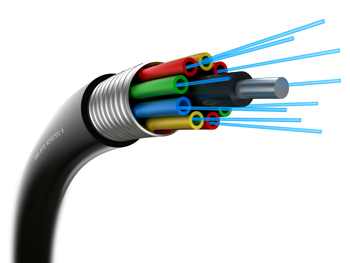 কো-এক্সিয়েল
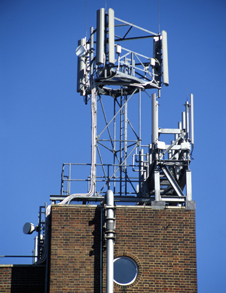 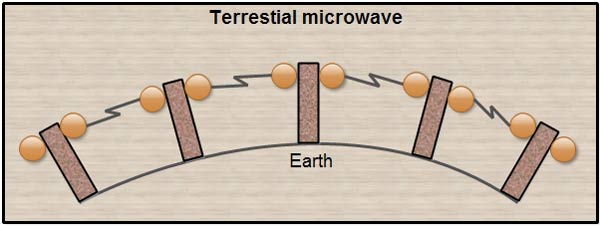 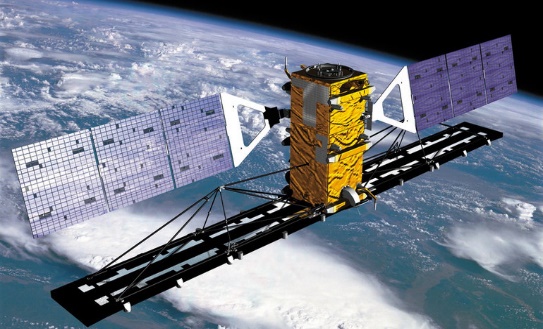 ফাইবার অপটিক্স
তারবিহীন মাধ্যম
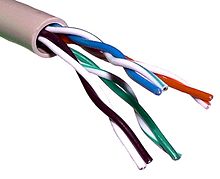 মাইক্রোওয়েভ
স্যাটেলাইট
রেডিওওয়েভ
টুইস্টেড পেয়ার
ডেটা কমিউনিকেশন সিস্টেমের গুরুত্ব
গ্রাহক বা প্রাপক (Receiver): 
	গ্রাহকের কাজ হচেছ ট্রান্সমিশন সিস্টেম থেকে সিগনাল গ্রহন করা এবং এই 	সিগনালকে গম্তব্য ডিভাইসের বোধগম্য করে উপস্থাপন করা। 

যেমন-
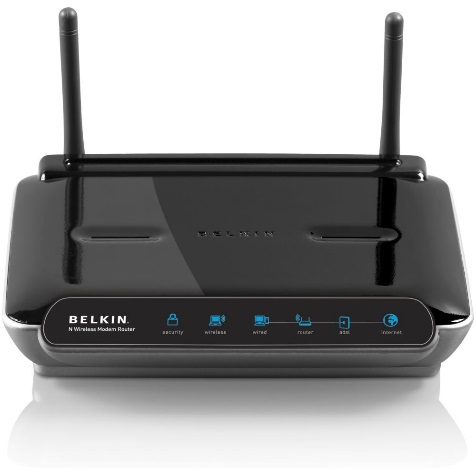 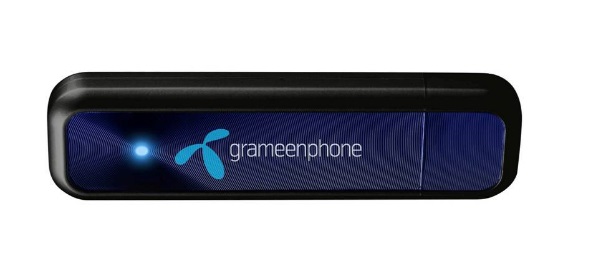 মডেম
ডেটা কমিউনিকেশন সিস্টেমের গুরুত্ব
গন্তব্য (Destination): 
	গন্তব্য ডিভাইস গ্রাহক থেকে প্রাপ্ত অরিজিনাল ডেটা গ্রহন করে।  
		যেমন-
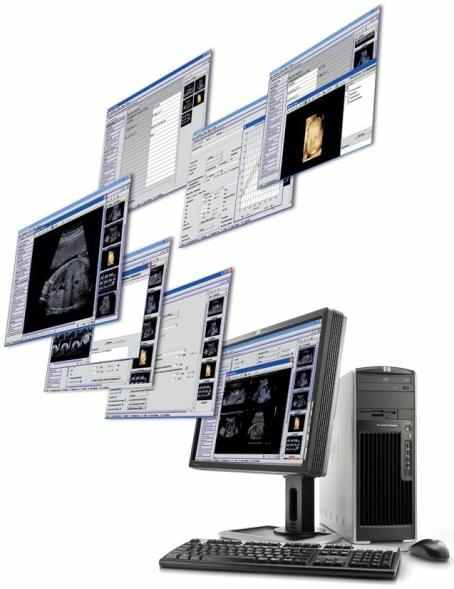 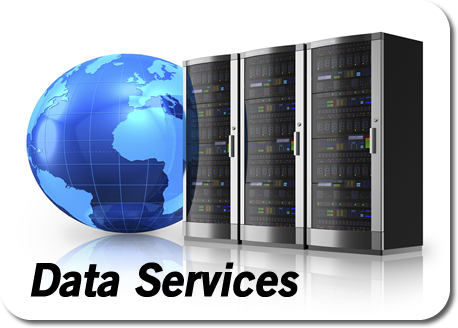 সার্ভার
পাসোনাল কম্পিউটার
দলগত কাজ
ডেটা কমিউনিকেশন সিস্টেমের গুরুত্ব আলোচনা কর ।
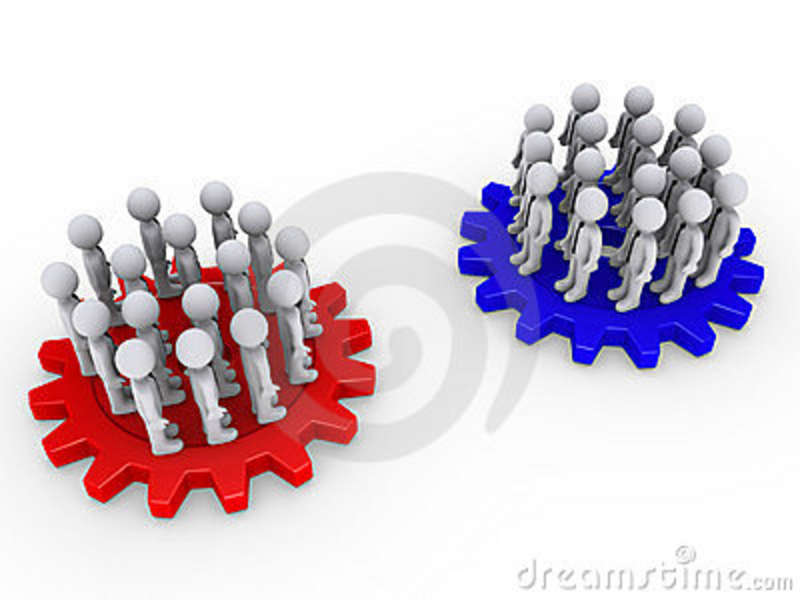 মূল্যায়ন
১। কোনটি ট্রান্সমিশন সিস্টেমের উপাদান 
ক। ডিভাইস    খ। রিসিভার    গ। জিপিএস   ঘ। পার্সোনাল ডিজিটাল   
 ২। কোনটি একমুখী ডেটাপ্রবাহ 
ক। সিনক্রোনাস   খ। হাফ- ডুপ্লেক্স   গ। সিমপ্লেক্স   ঘ। আইসোক্রোনাস 
৩। হাফ ডুপ্লেক্স এর উদাহরন কোনটি ? 
ক। রেডিও  খ। ওয়াকিটকি   গ। টেলিভিশন   ঘ। মোবাইল ফোন 
৪। ব্যান্ডউইথ কি?  
ক। ডেটা প্রবাহের মাধ্যম   খ। ডেটা প্রবাহের  দিক 
গ। ডেটা প্রবাহের হার   ঘ। ডেটা প্রবাহের  পদ্ধতি
সমাধান-খ
সমাধান-খ
সমাধান-খ
সমাধান-গ
বাড়ির কাজ
ডেটা কমিউনিকেশন সিস্টেমের সুফল লিখে আনবে ।
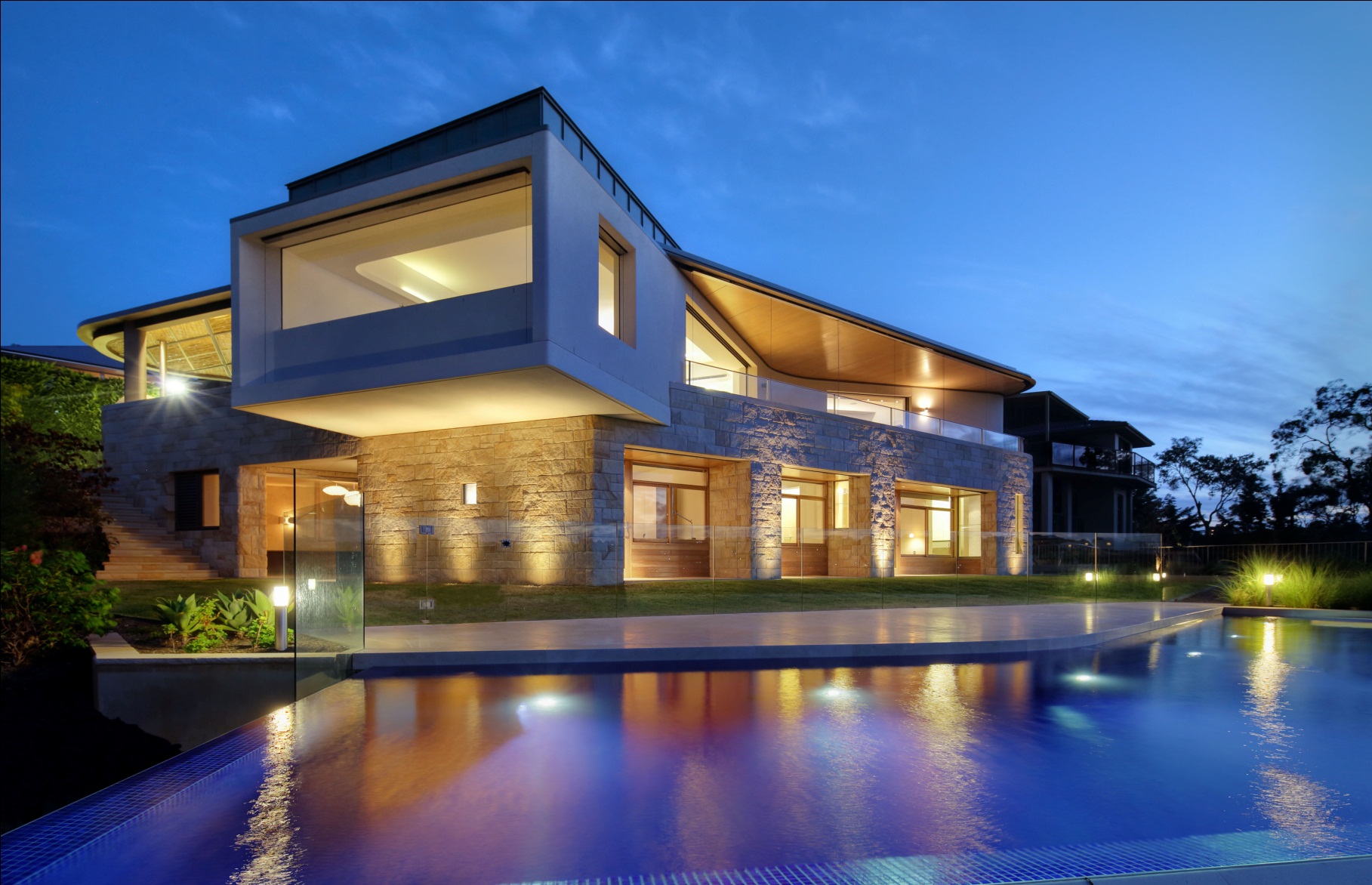 ধন্যবাদ
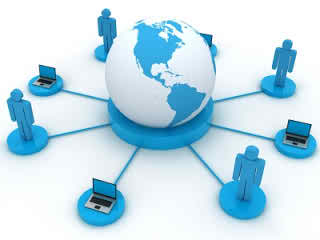